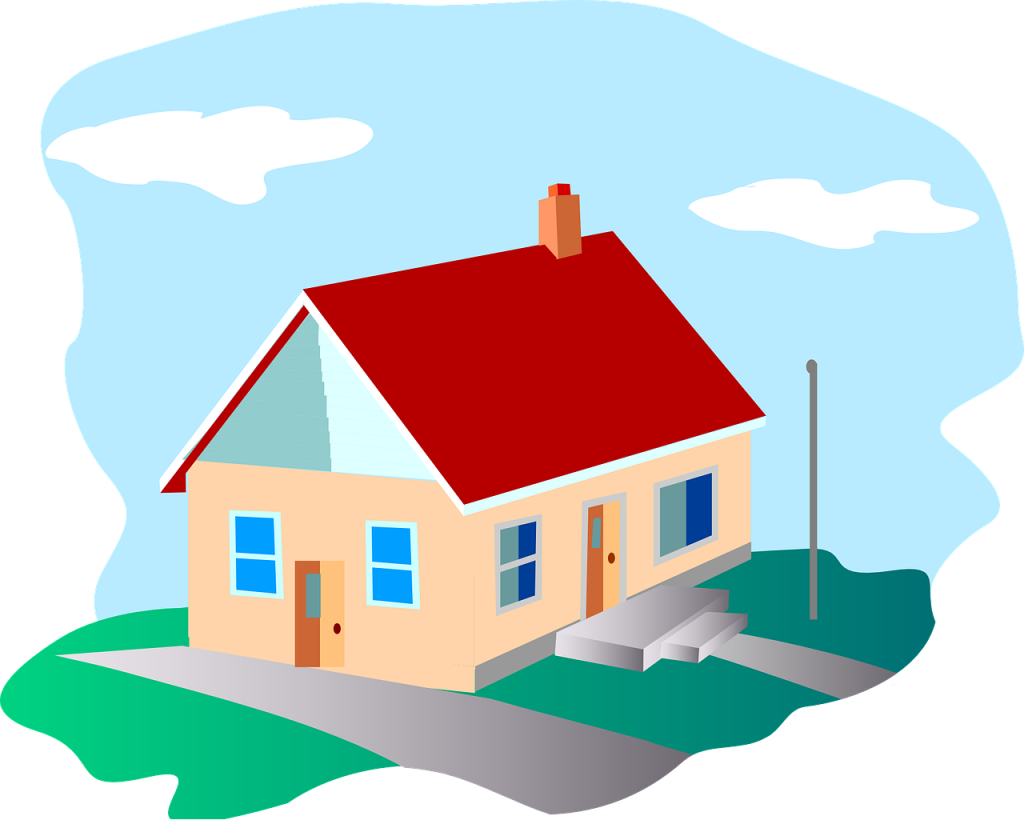 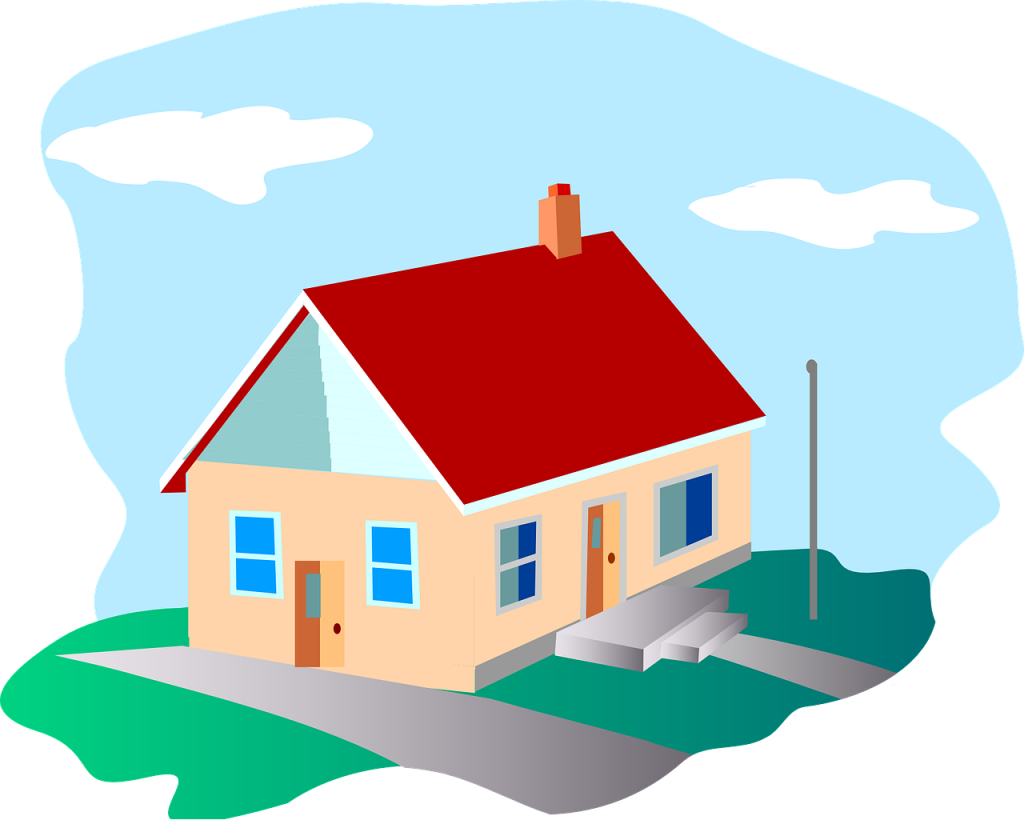 Unit (6) Lesson (3)
Grammar
Page (50)
Done by: T. Haya B.
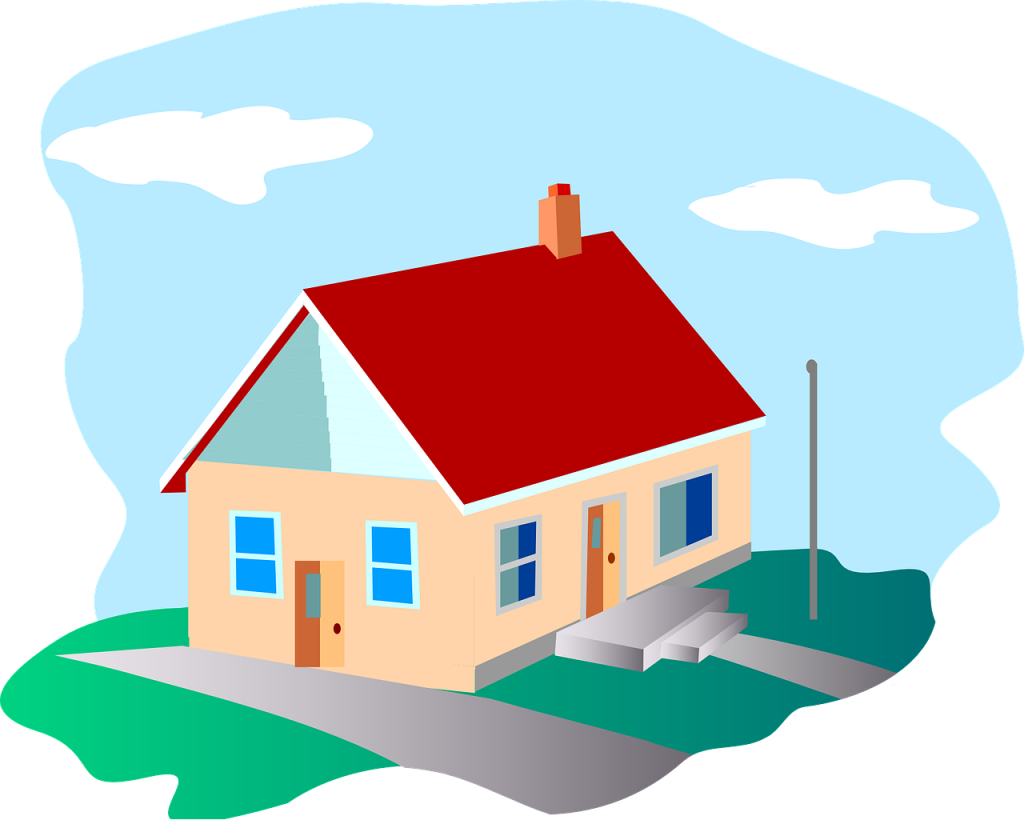 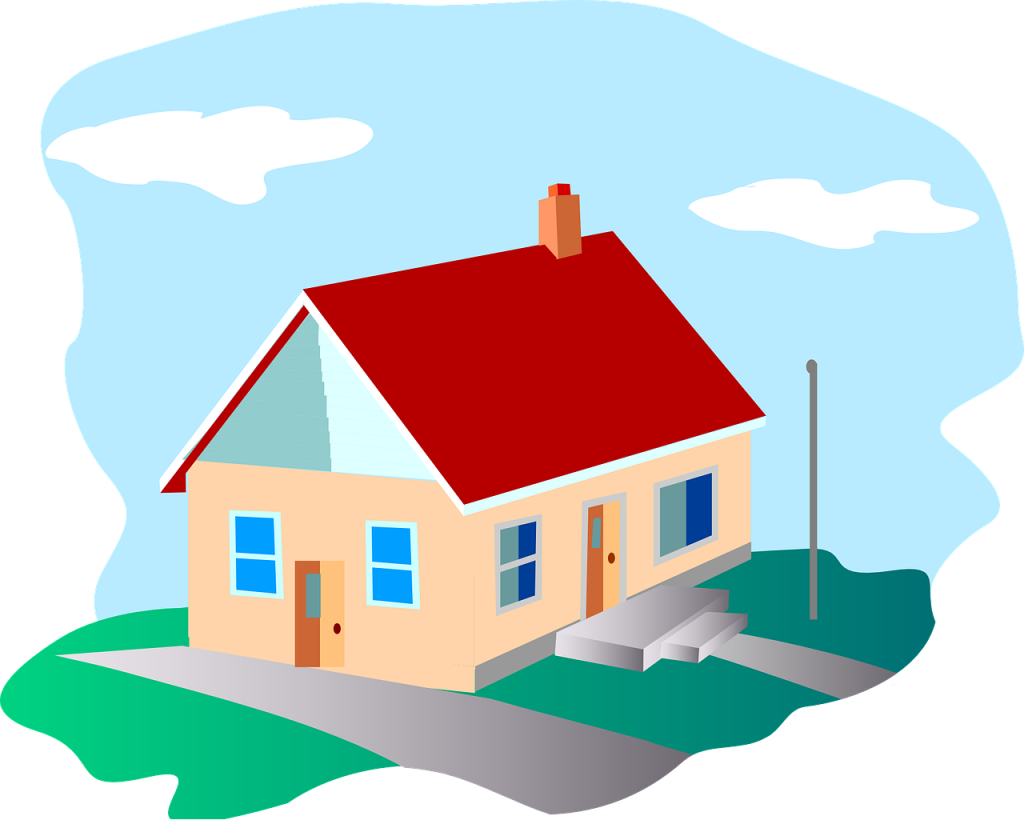 Is there a veiw?
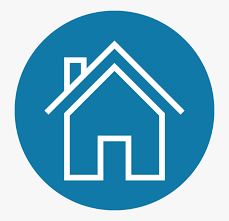 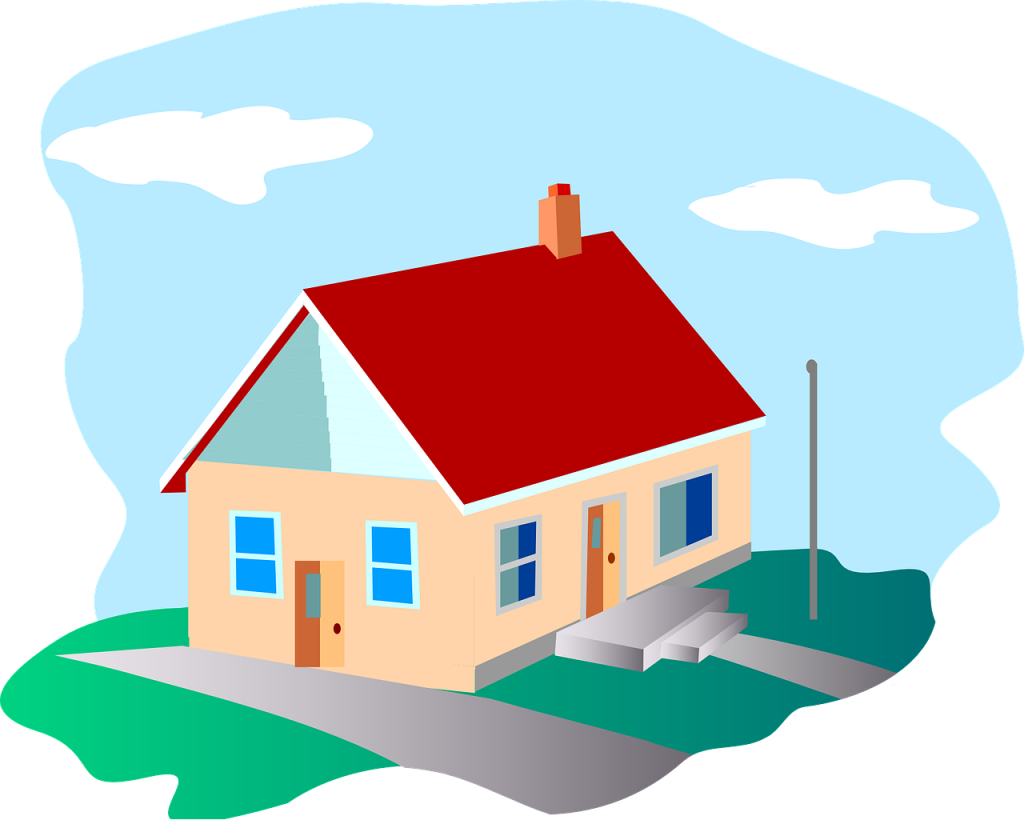 Rules of the classroom:-
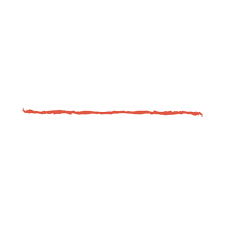 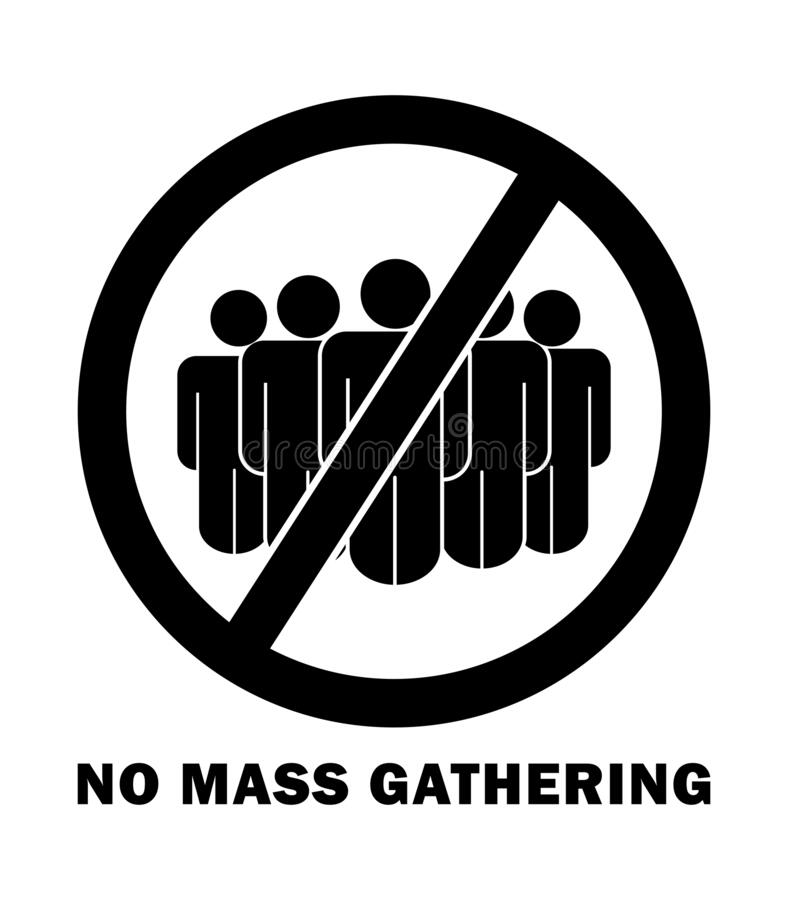 1- avoid gathering.


2- we must wear mask.


3- social distancing is not a choice , it is a must.
 

4- Wash hands.

5- If you want to answer or ask, please, raise your hand
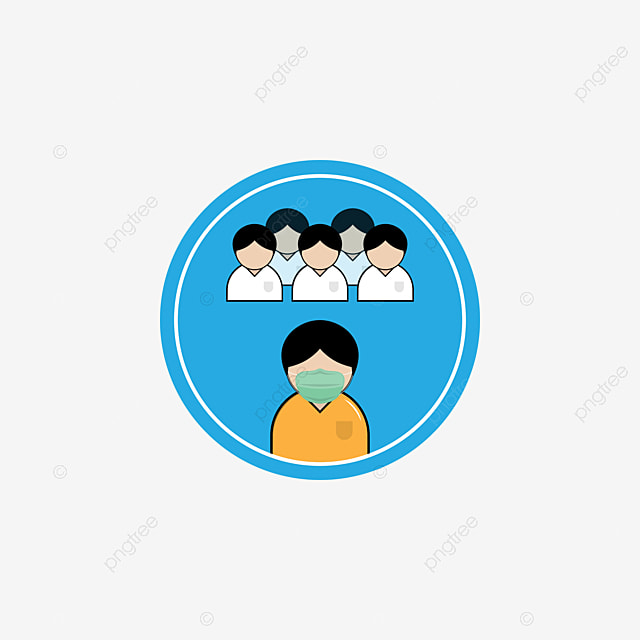 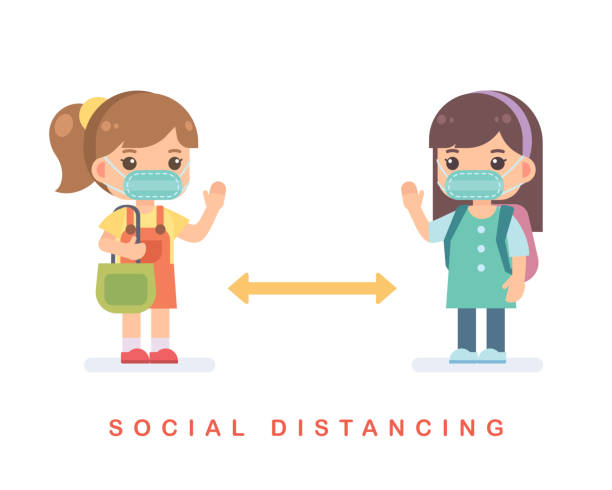 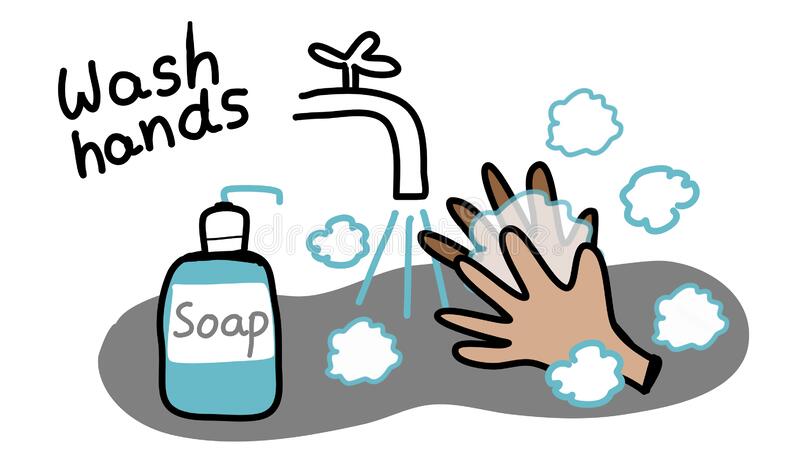 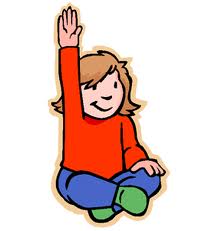 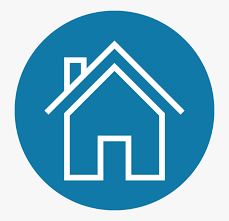 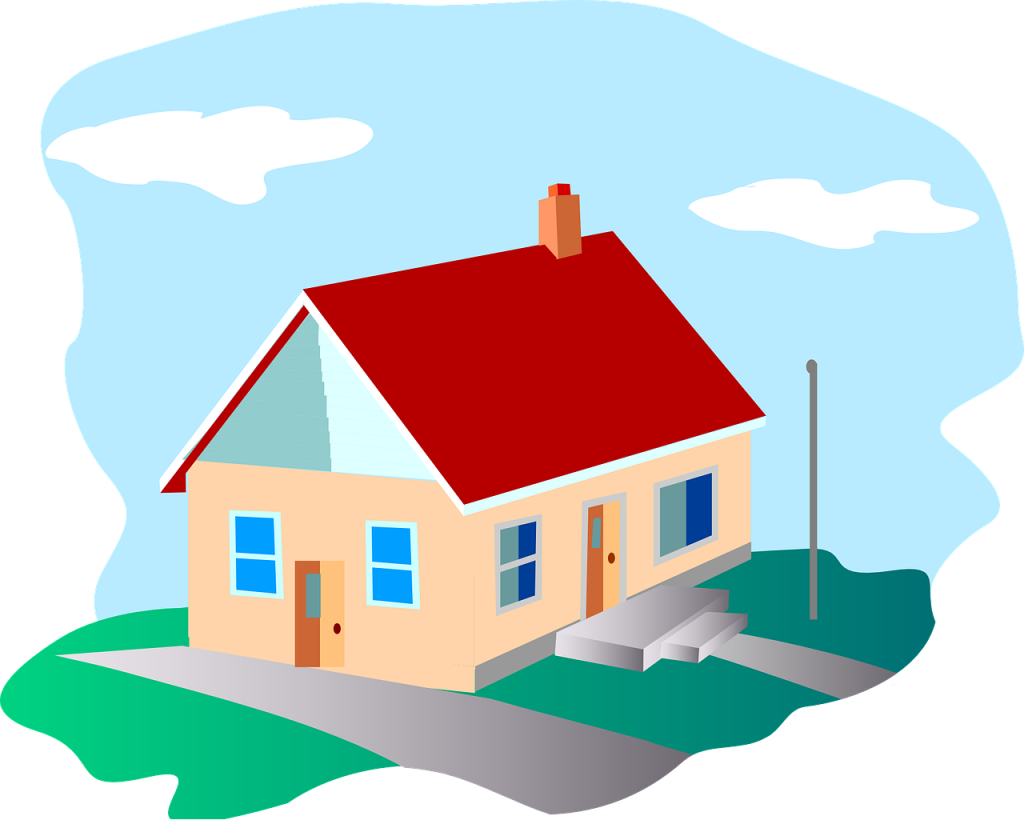 Check homework:-
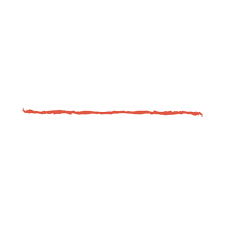 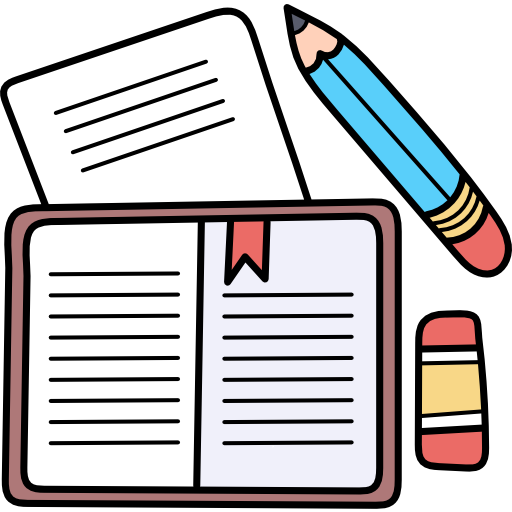 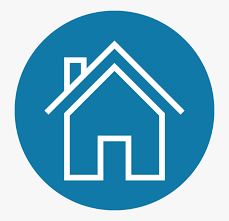 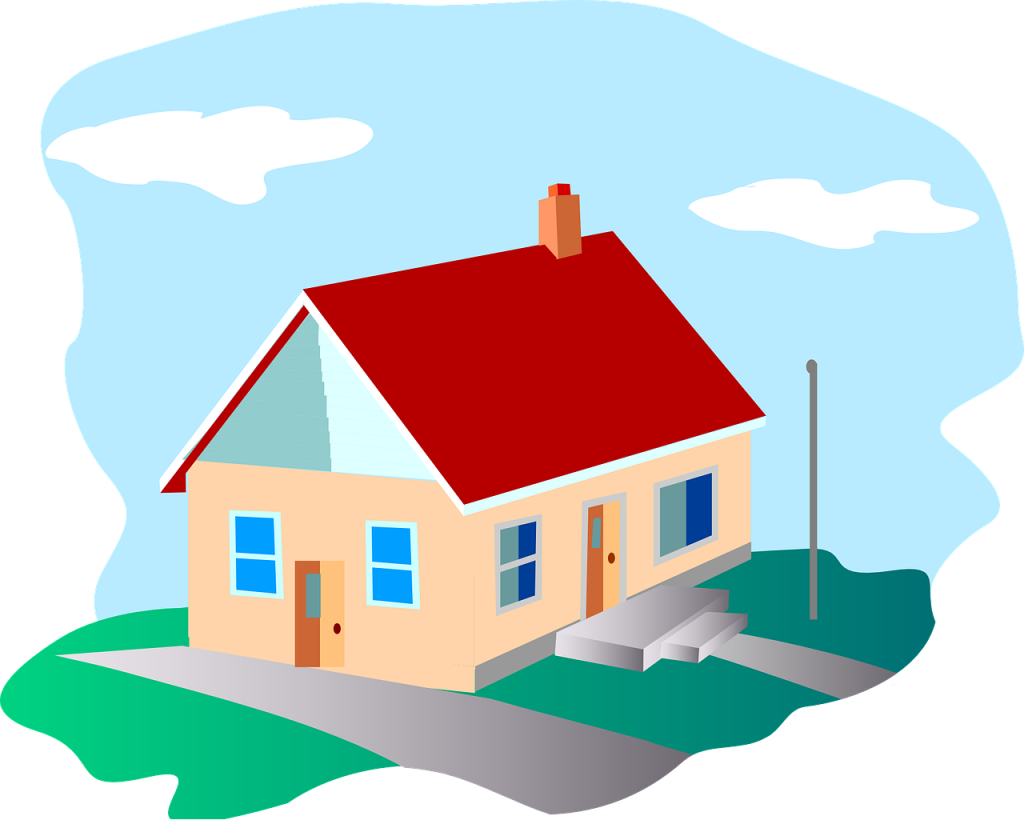 Revision :-
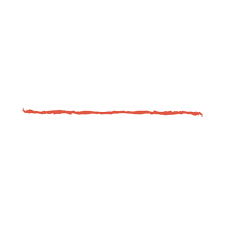 General questions about the house:-
Is there a ………………. in your house?
Are there ………………. In your house?
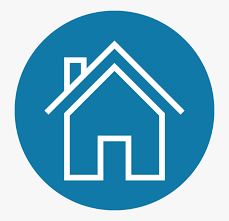 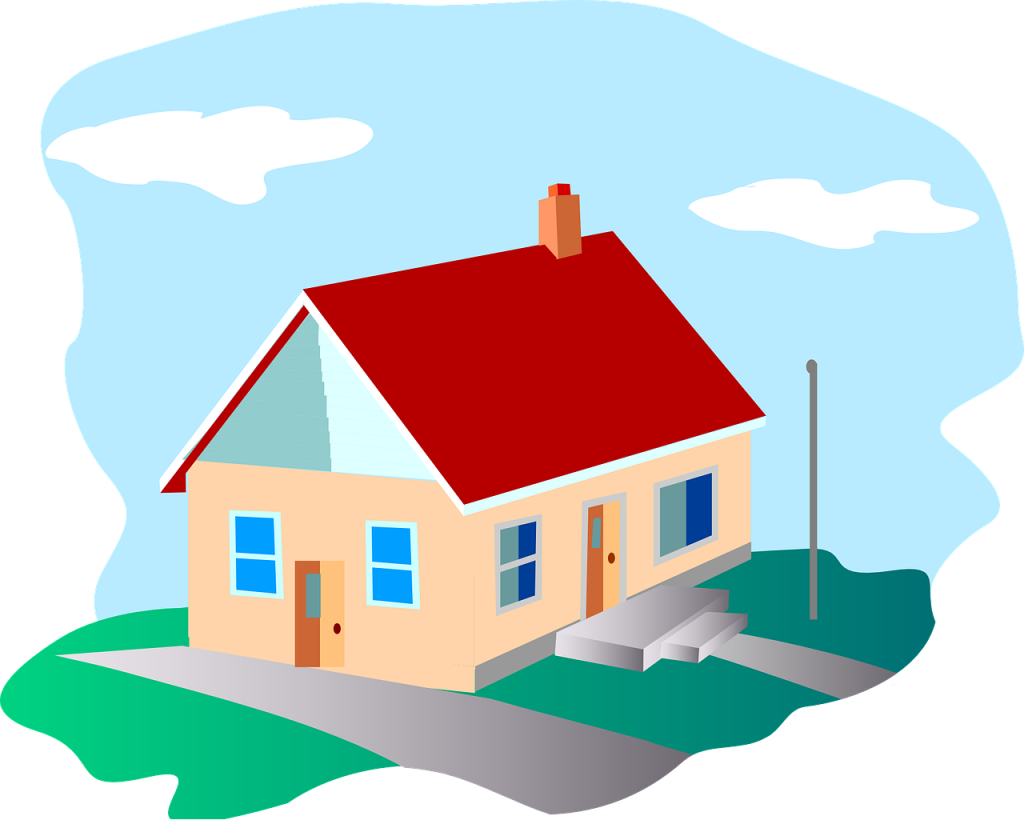 Revision :-
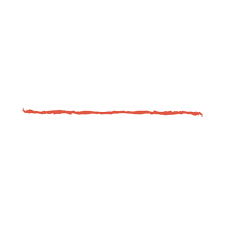 Name these items:-
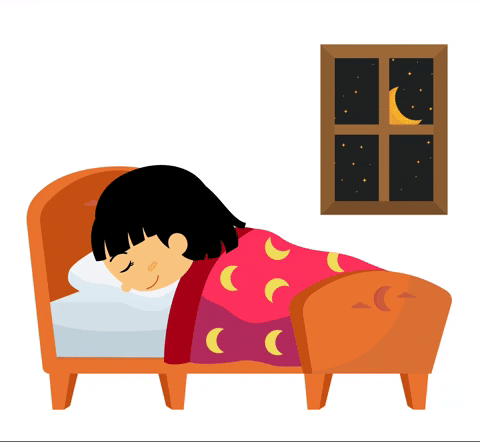 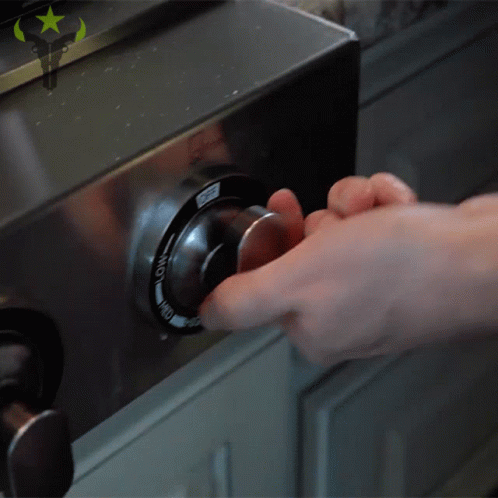 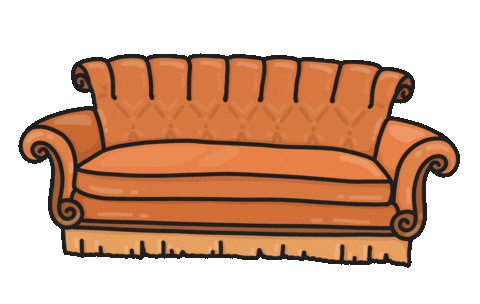 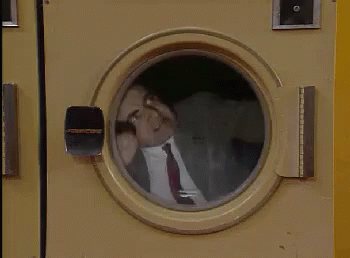 sofa
bed
dryer
stove
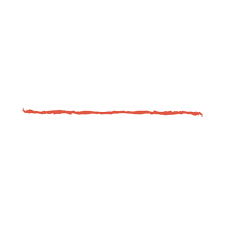 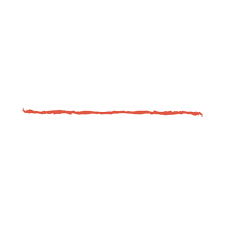 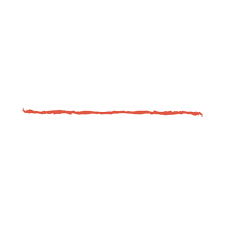 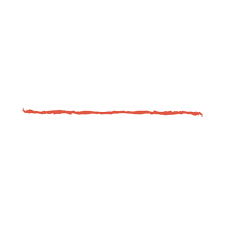 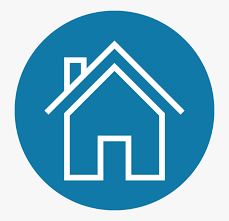 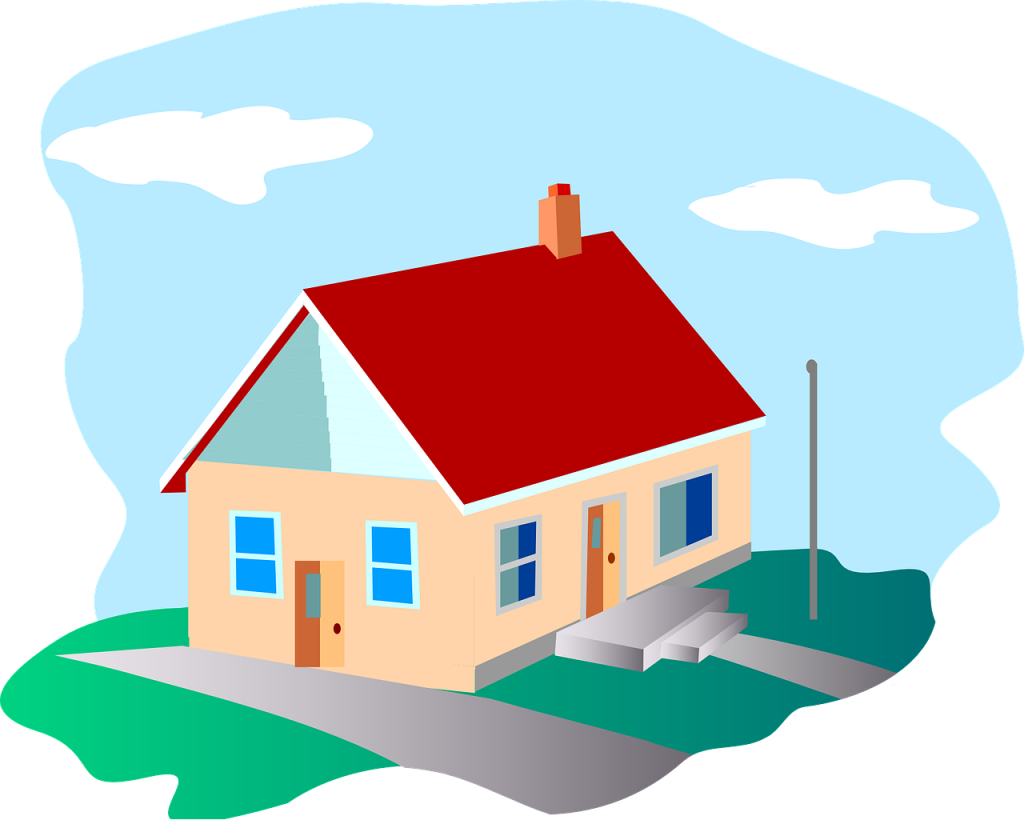 Objectives:-
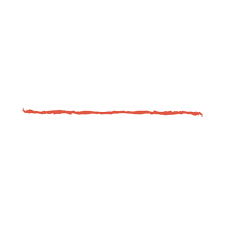 1- use there is / there are correctly.

2- use preposition correctly.

3- answer the questions.
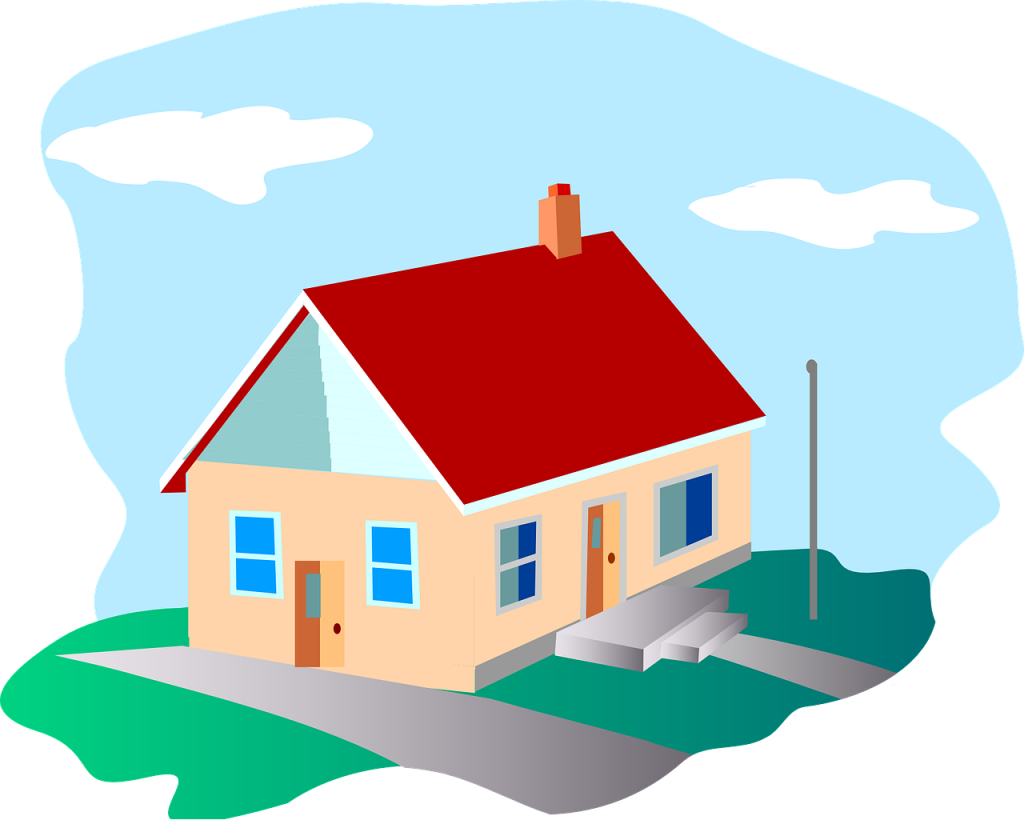 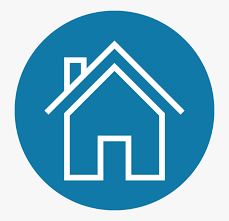 Warm up:-
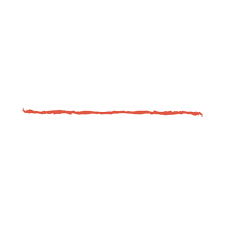 Describe each picture
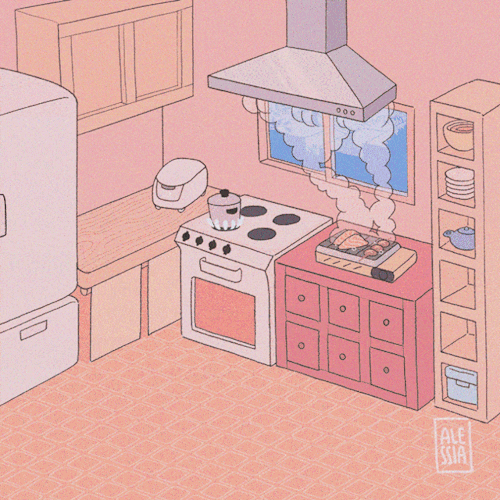 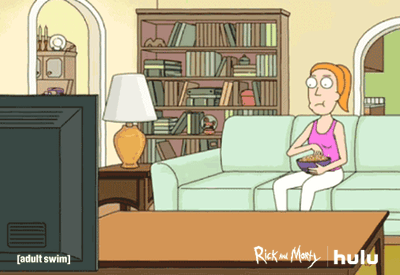 There is ………………………..
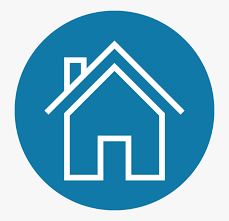 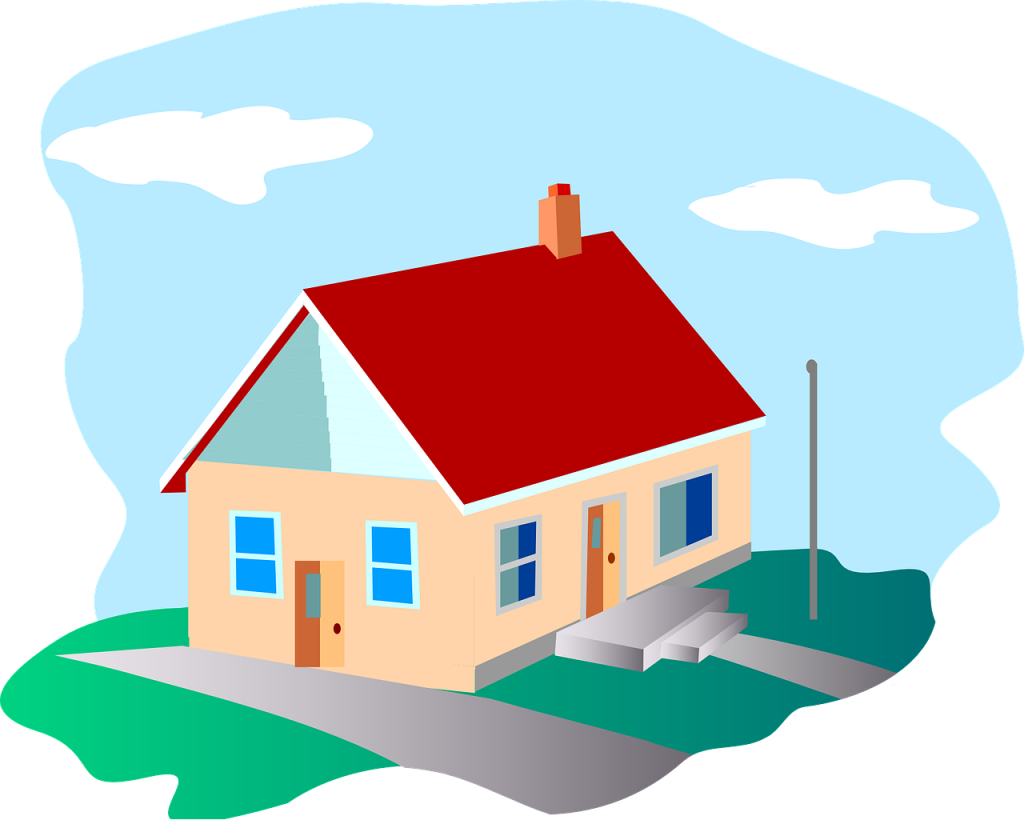 Grammar:-
50
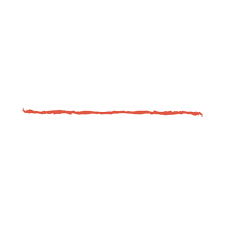 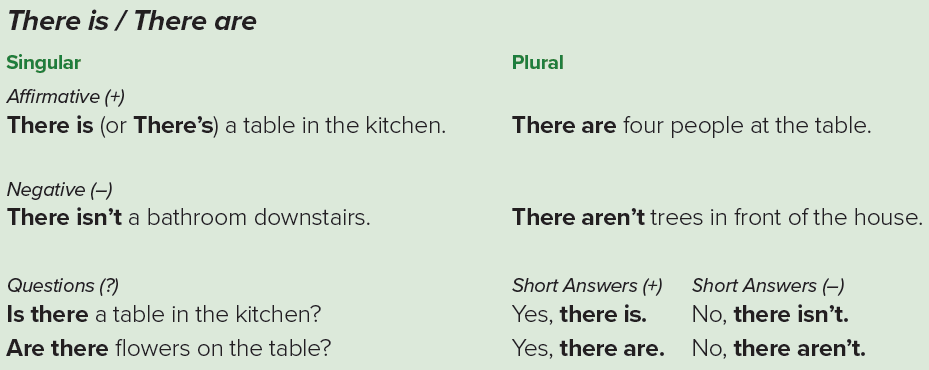 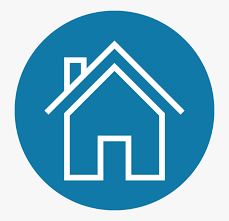 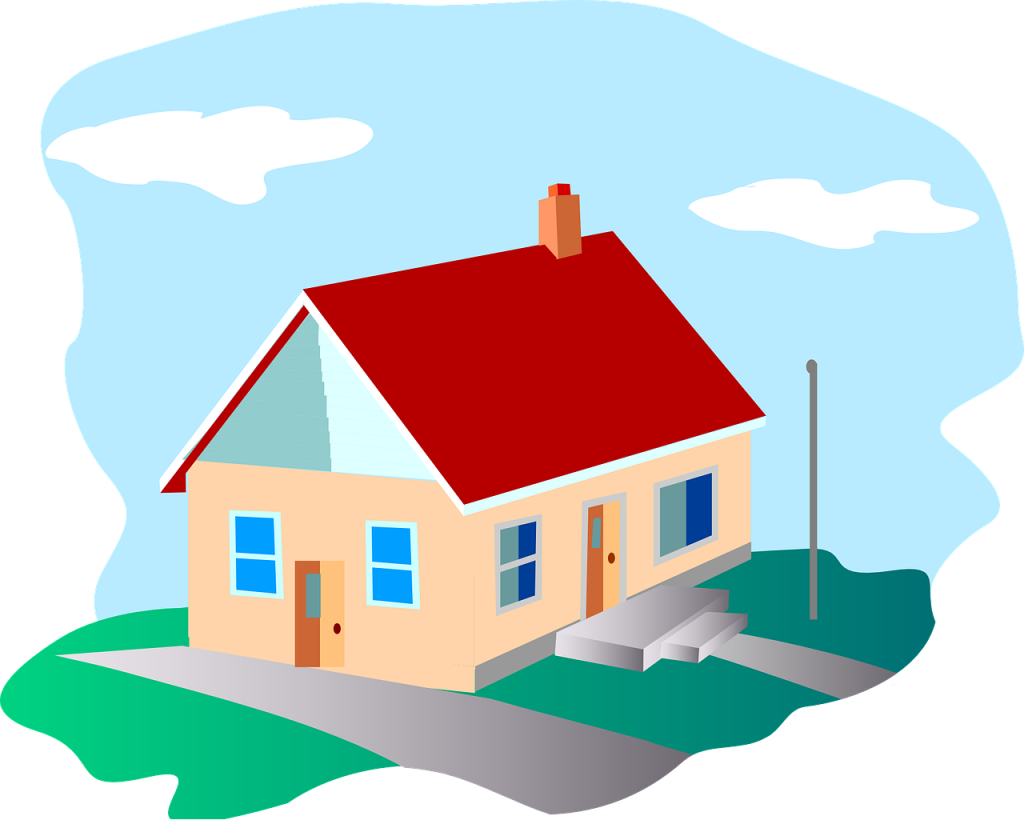 Grammar:-
There is / There are
50
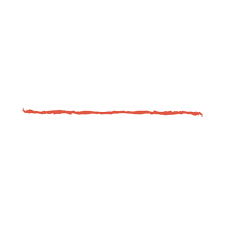 Affirmative:
There is + a/an + noun
There is a bed in the bedroom
There is an orange in the fridge


There are + noun +s
There are four chairs in the kitchen
There are two bathrooms in my house
singular
plural
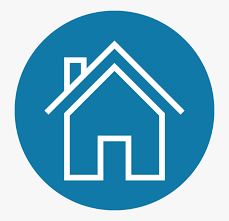 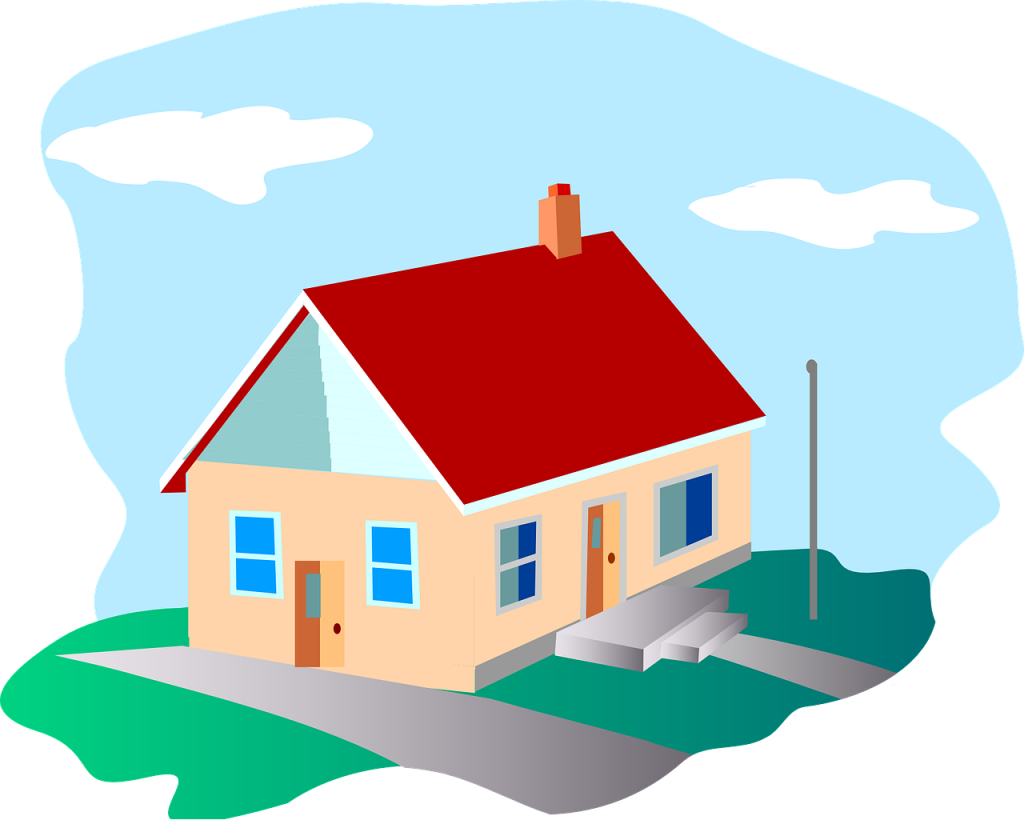 Grammar:-
There is / There are
50
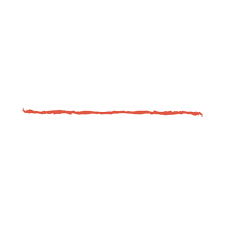 Negative:
There is not  + a/an + noun
There is not a bed in the bedroom
There is not  an orange in the fridge


There not are + noun +s
There are not  four chairs in the kitchen
There are not two bathrooms in my house
singular
plural
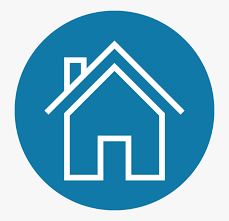 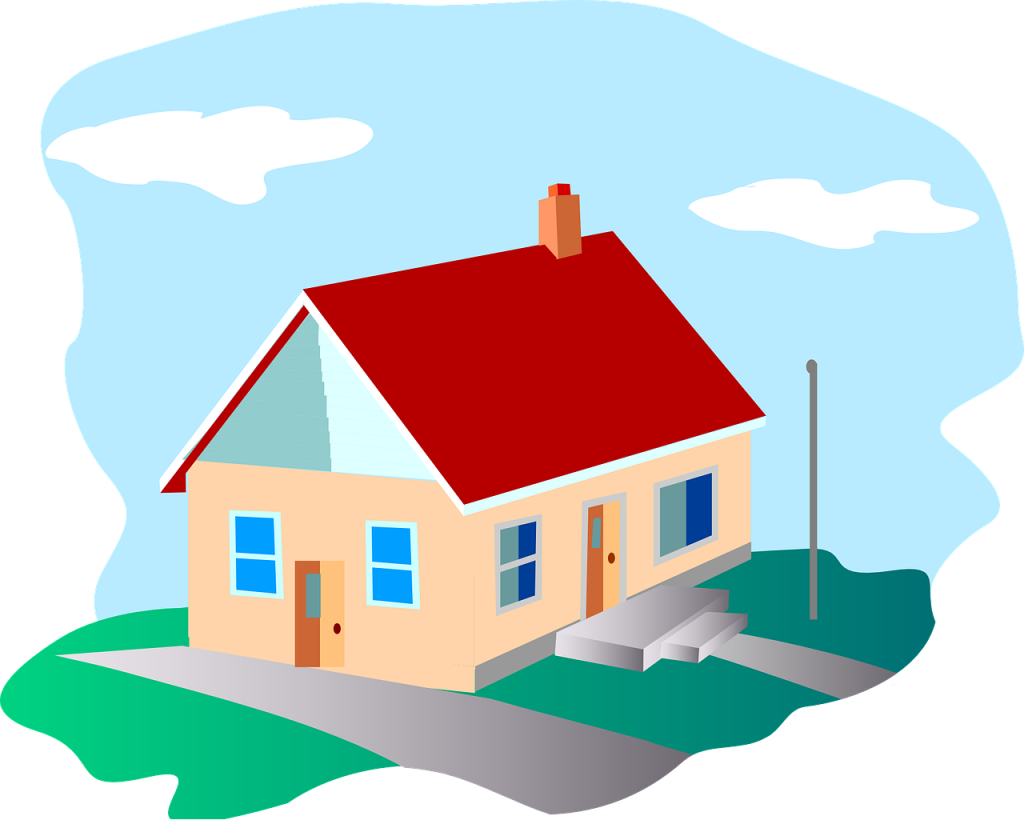 Grammar:-
There is / There are
50
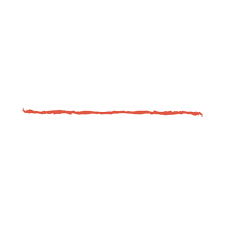 Questions :
There is a car in the garage.

Is there a car in the garage?

Yes , there is .
No , there isn’t .
There are pens in my bag.

Are there pens in my bag?

Yes , there are .
No , there aren’t .
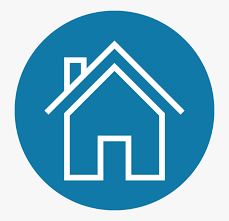 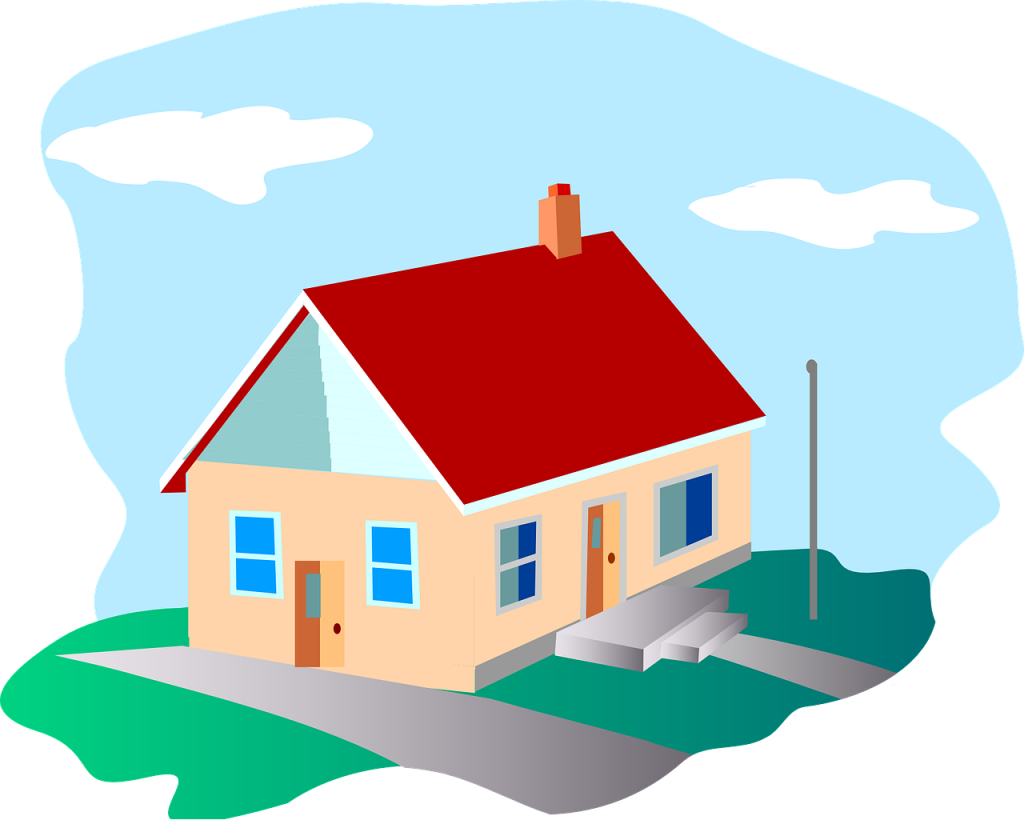 Grammar:-
50
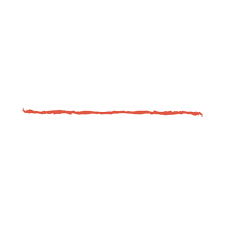 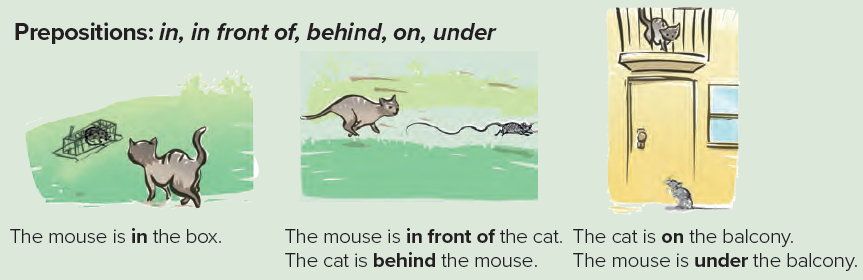 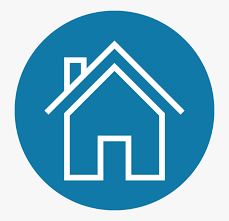 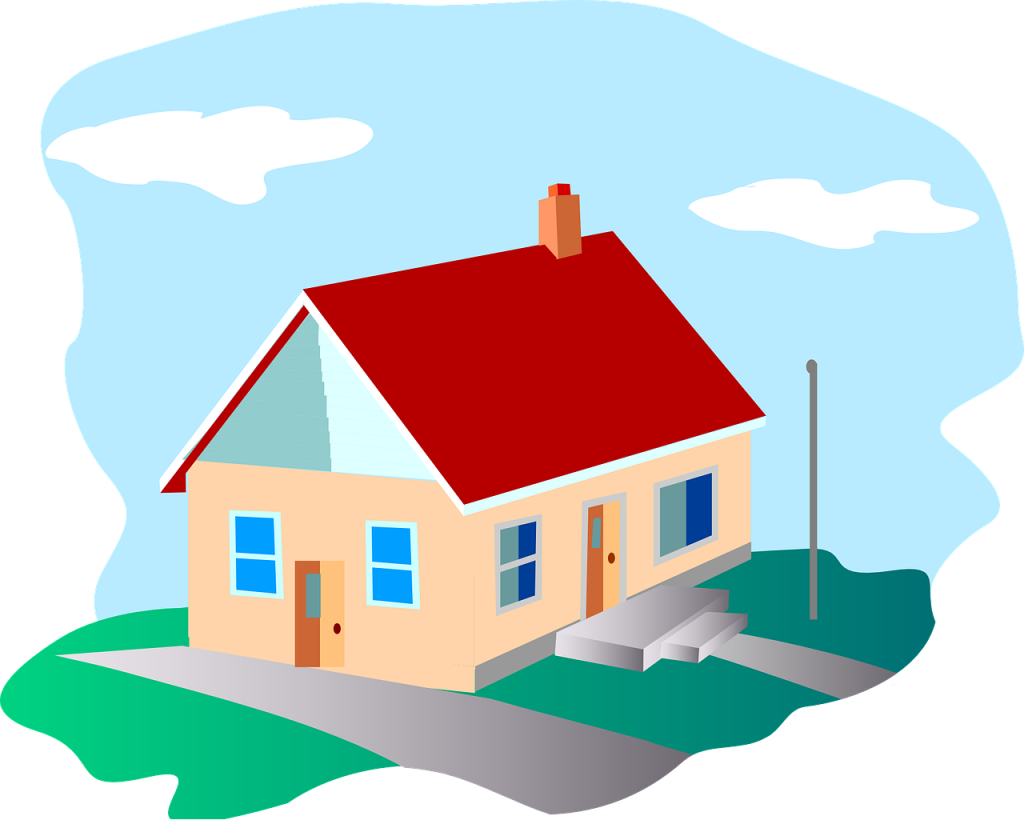 Grammar:-
50
Preposition : in, in front of, behind, on, under
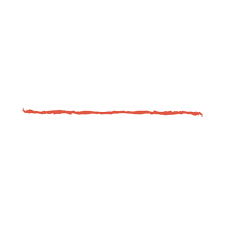 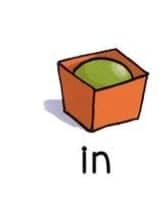 In

The ball is in the box.

In front of

The ball is in front of the box.
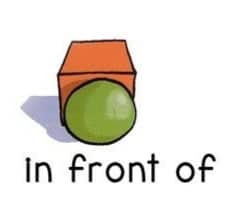 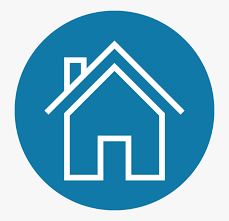 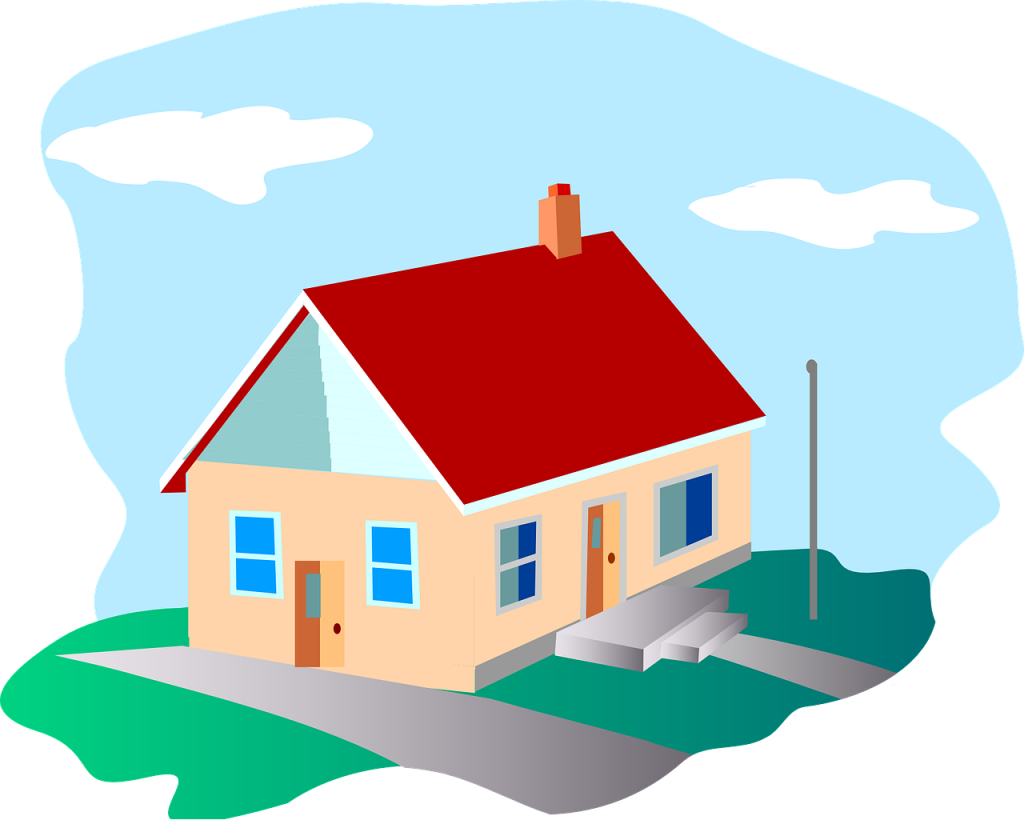 Grammar:-
50
Preposition : in, in front of, behind, on, under
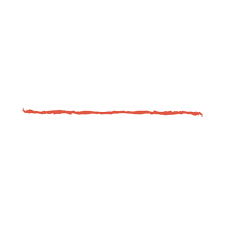 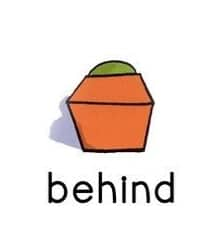 behind 
The ball is behind the box.    

On
The ball is on the box .

Under
The ball is under the box .
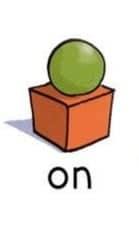 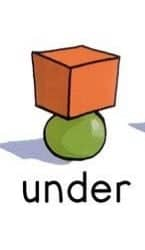 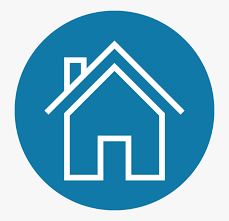 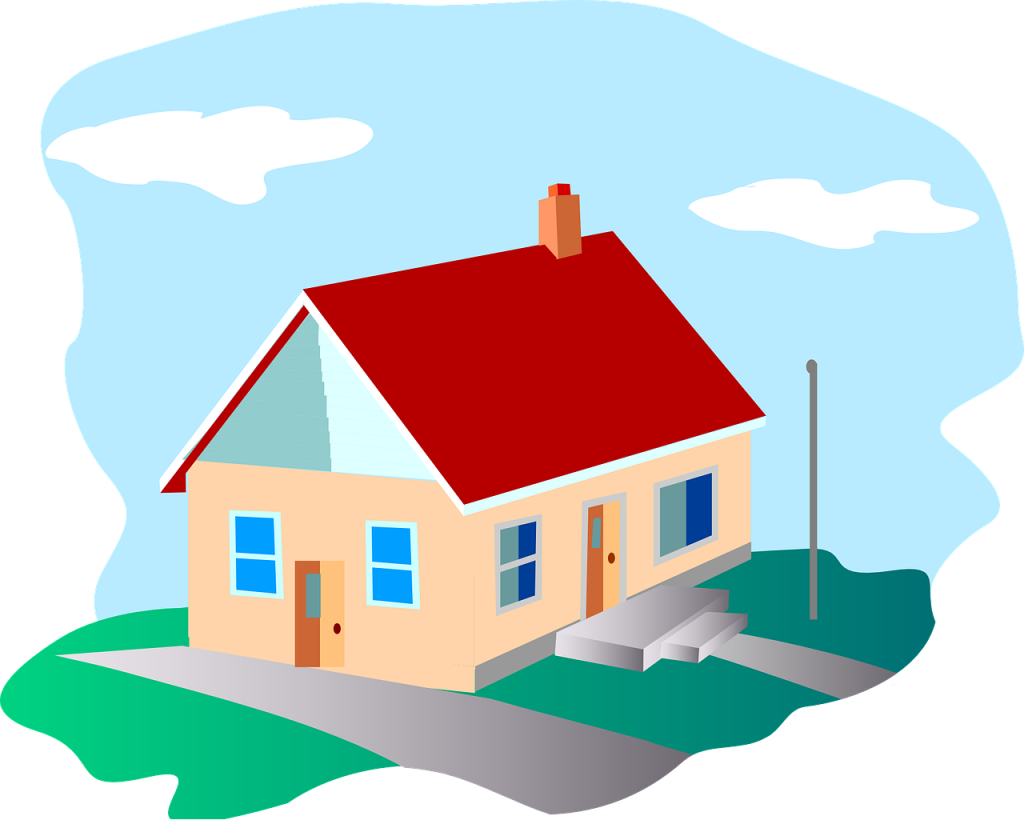 exercise:-
50
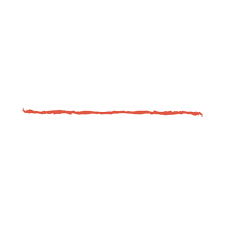 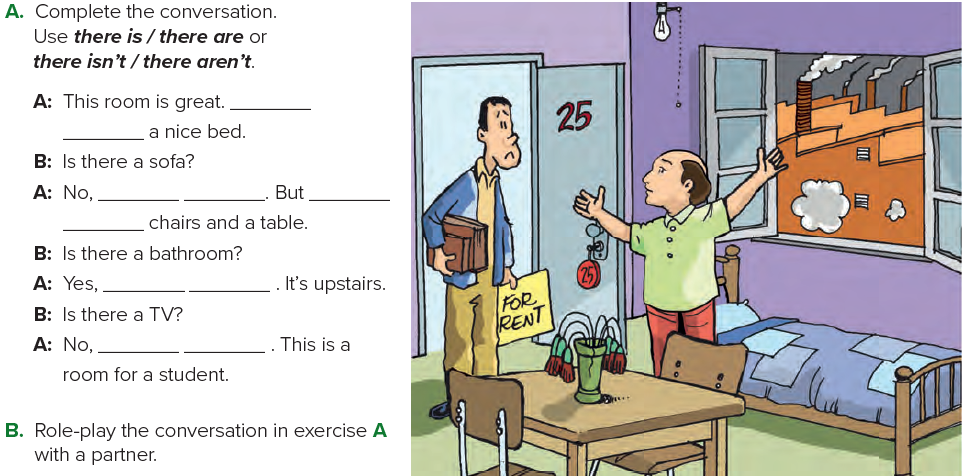 there
is
there
there isn’t
are
there is
there isn’t
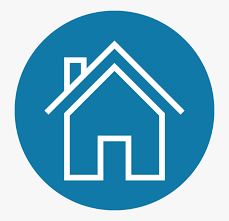 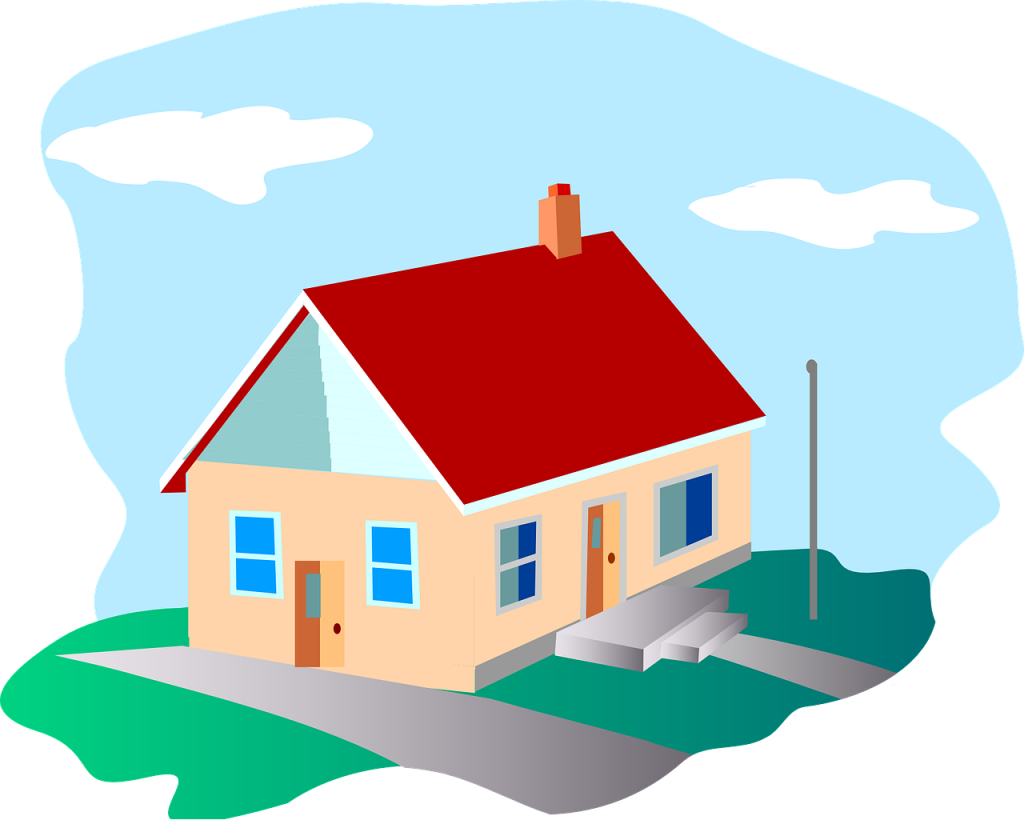 Task :-
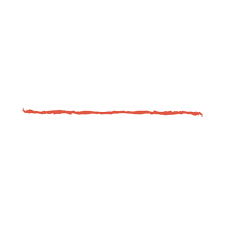 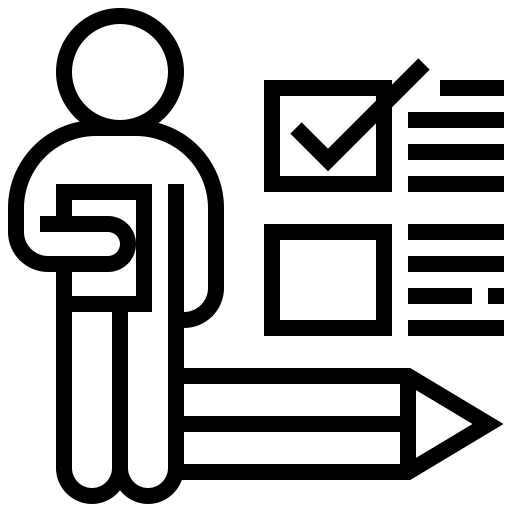 Use preposition by drawing pictures???
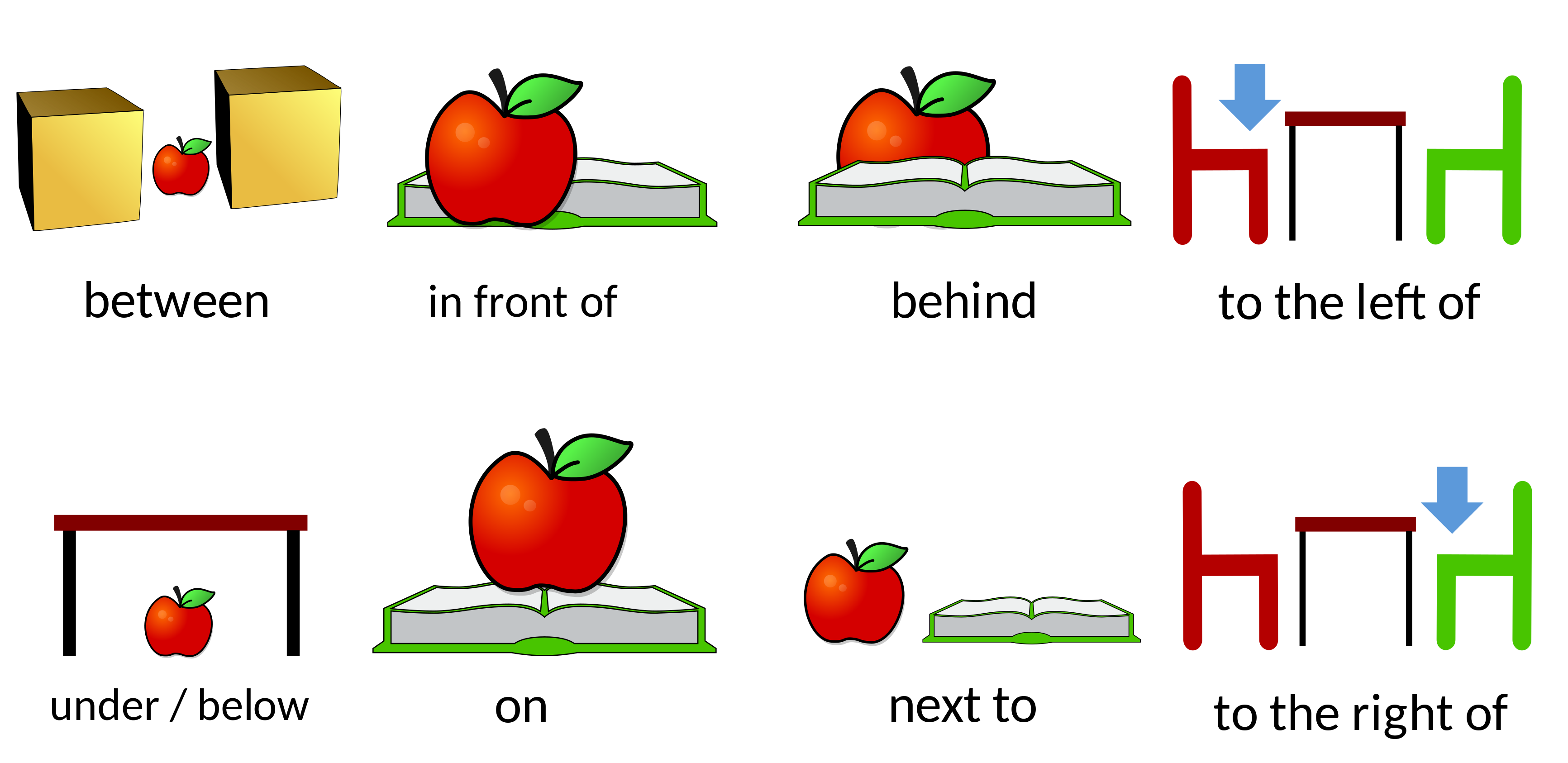 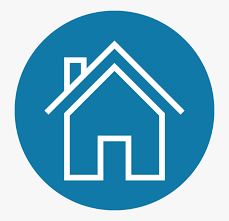 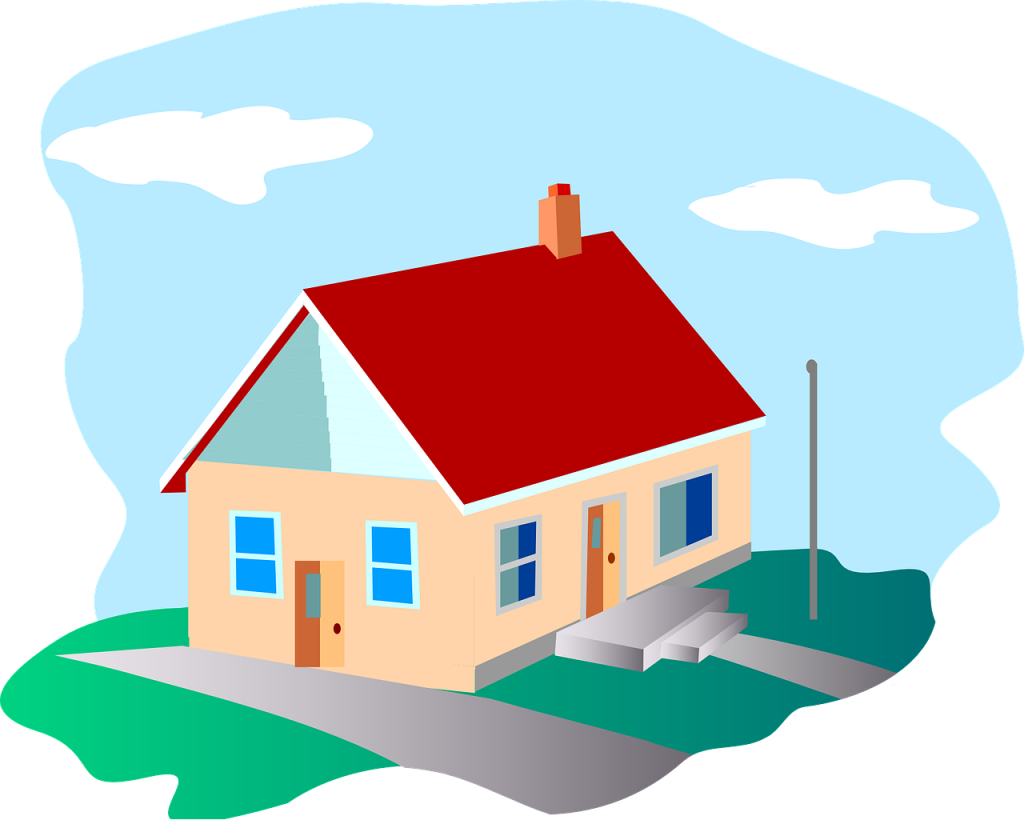 homework :-
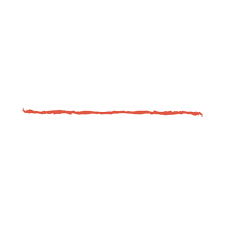 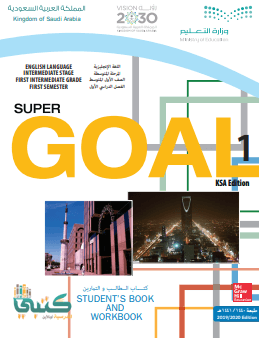 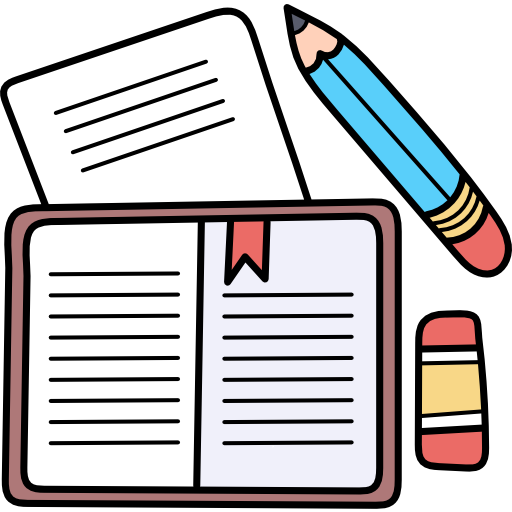 A & B Page (111)
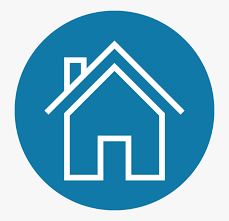 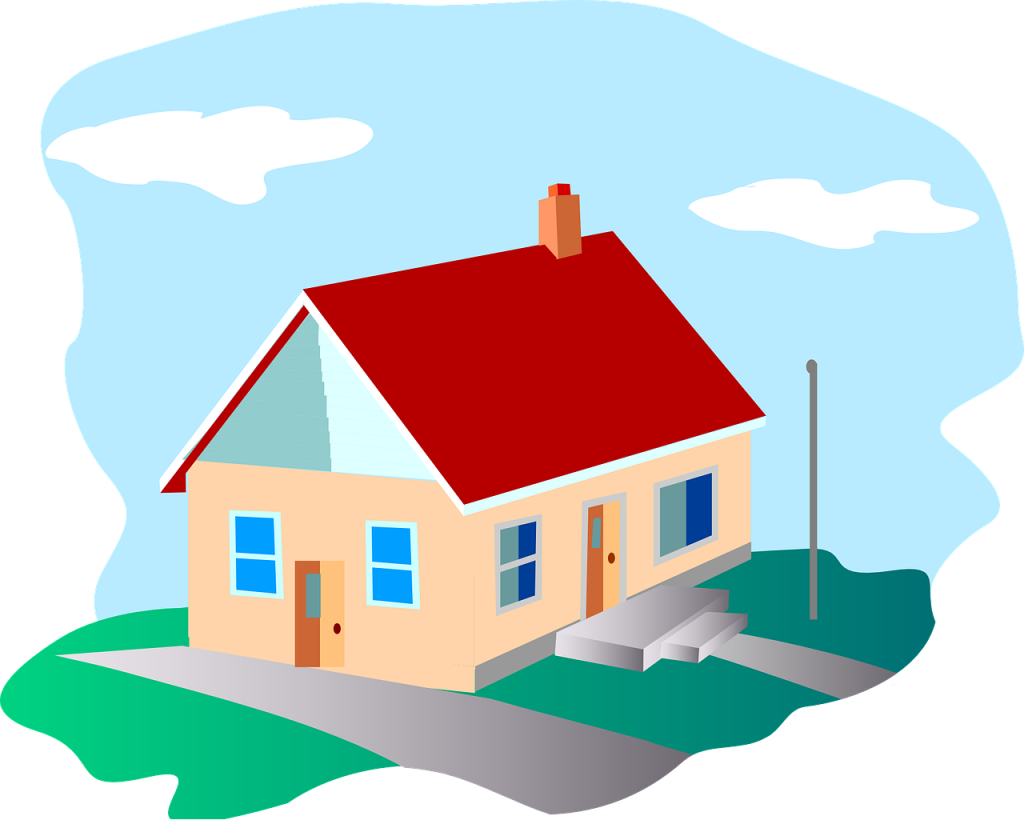 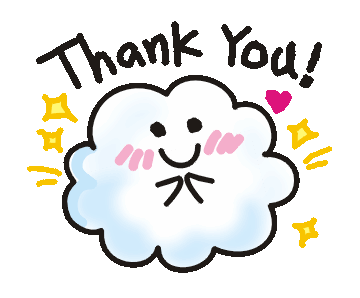